Maak het
Multiculturele wereld                                                                     Periode 3
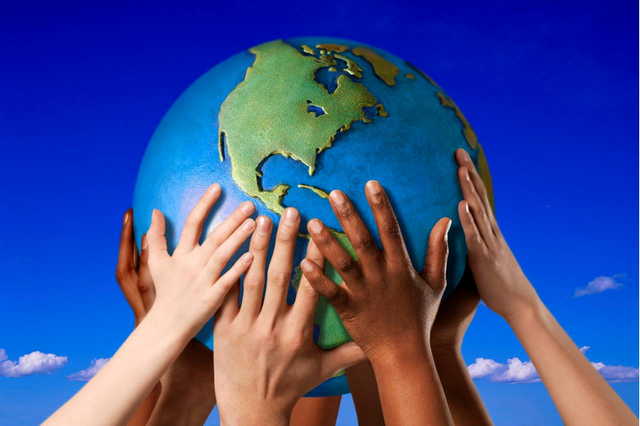 Opdrachten:
Cultuur 
 Jullie krijgen een cultuuropdracht van je docent.
Jullie werken in groepjes in de lessen aan deze opdracht. 
 Presentatie over één cultuur
Lunch met hapjes van deze cultuurMulticulturele lunch.   
Dit etentje wordt door jullie zelf georganiseerd.
Culturen:
Arabische cultuur- Westerse cultuur- Oosterse cultuur- Aziatische cultuur- Afrikaanse cultuur- Joodse cultuur
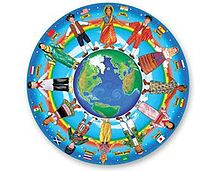 Groepen 3 of 4 studenten
Opdrachten:
Groepen verdelen
Lootjes (van verschillende culturen) trekken
Stappenplan maken
 Informatie over een cultuur uitzoeken
Informatie over een cultuur uitzoeken
Hoe vieren zij verjaardag
Hoe gaan hun om met doden (begrafenis of anders)
Hoe gaan ze om met trouwen
Wat is de eetcultuur
Wat is het geloof/kerk/moskee
Wat is de gezinssamenstelling
Wat is de kledinggewoonte
Wat is het dagritme
Wat zijn veel voorkomende dingen die ze doen in hun vrije tijd
Hoe gaan zij om met politiek
Feestdagen
In welke landen komt het geloof vooral voor
In week 4/5 presentatie
Presentatie en Kahoot
Opdracht horend bij presentatie:
Opzoeken kerk/moskee bezoeken. Vragen over interview maken en stellen  foto’s maken
Opzoeken winkel cultuur  foto’s maken, wat zijn echt producten van deze cultuur
Week 6: multiculturele lunch
Recept maken bijpassend bij de cultuur